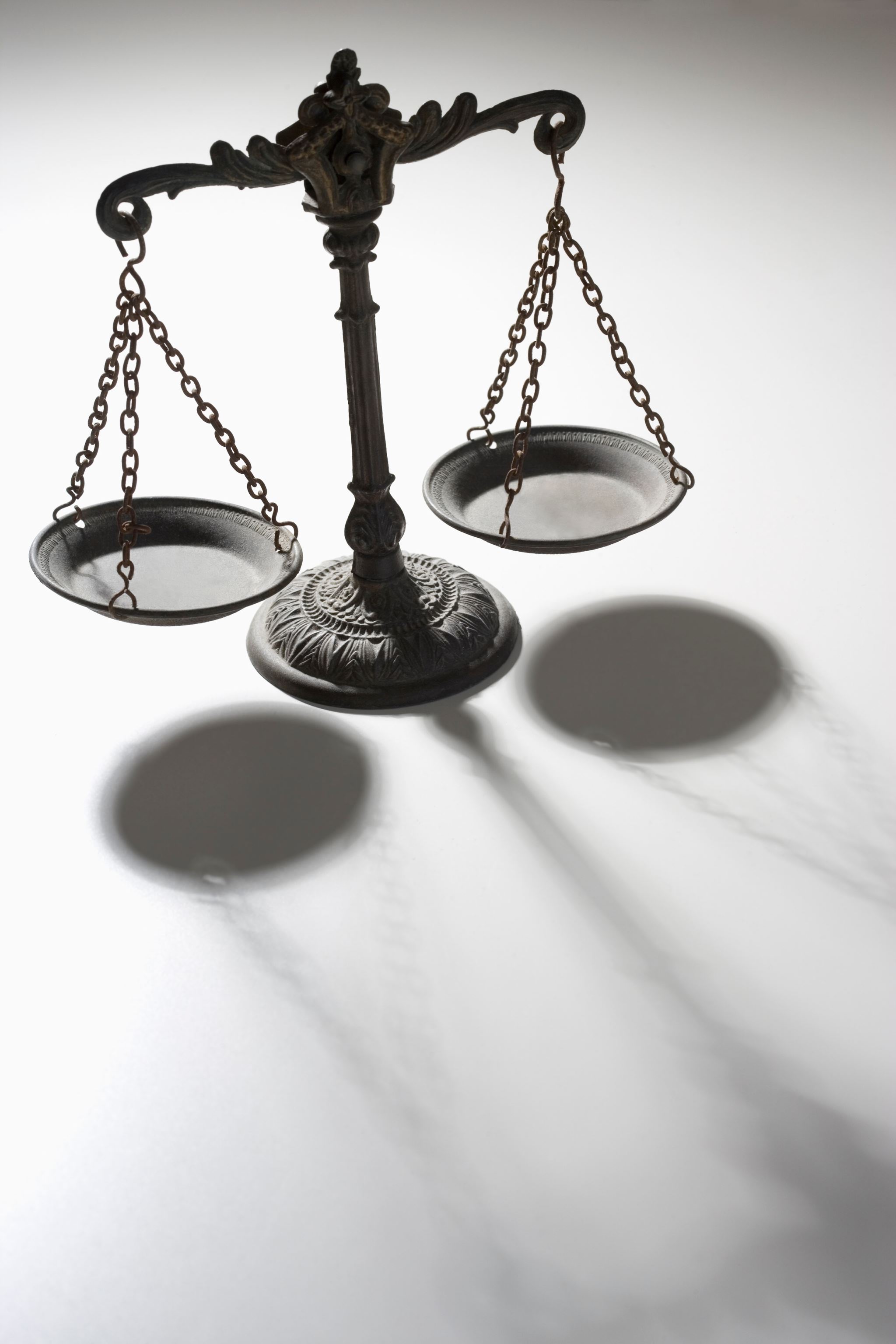 Droit et relations de travail
AMRANE Hacene
Enseignant chercheur 
Université de Bejaia
Contenu de la matière
Introduction
Evolution du droit du travail en Algérie
Les relations individuelles et collectives de travail
Prévention et règlement des conflits de travail 
Exercice du droit de grève
:                                                                        Avant l’indépendance (1962)
Evolution du droit du travail en Algérie
Evolution du droit du travail en Algérie
Après l’indépendance (1962) :
1.1  Premiers mois après l'indépendance (1962)
Législation héritée de la France :
Promulgation d’une loi étendant les lois françaises du travail, sauf celles contraires à la souveraineté nationale (valable jusqu’au 5 juillet 1975).
Reconduction de la législation antérieure, sauf pour les dispositions :
Contraires à la souveraineté nationale.
D’inspiration coloniale ou discriminatoire.
Création d’organismes clés :
Mise en place de l’Office National de la Main-d'Œuvre (ONAMO) pour gérer l’emploi.
Engagement international :
Ratification de conventions internationales, formant la base des futures lois sociales et du droit du travail algérien.
Evolution du droit du travail en Algérie